Objectives Overview
2
See Page 141 
for Detailed Objectives
Discovering Computers 2012: Chapter 3
Objectives Overview
3
See Page 141 
for Detailed Objectives
Discovering Computers 2012: Chapter 3
Application Software
Application software consists of programs designed to make users more productive and/or assist with personal tasks
4
Page 142
Discovering Computers 2012: Chapter 3
Application Software
5
Page 142 
Figure 3-1
Discovering Computers 2012: Chapter 3
Application Software
Available in a variety of forms:
6
Pages 142 – 143
Discovering Computers 2012: Chapter 3
Application Software
System software serves as the interface between the user, the application software, and the computer’s hardware
Utility programs
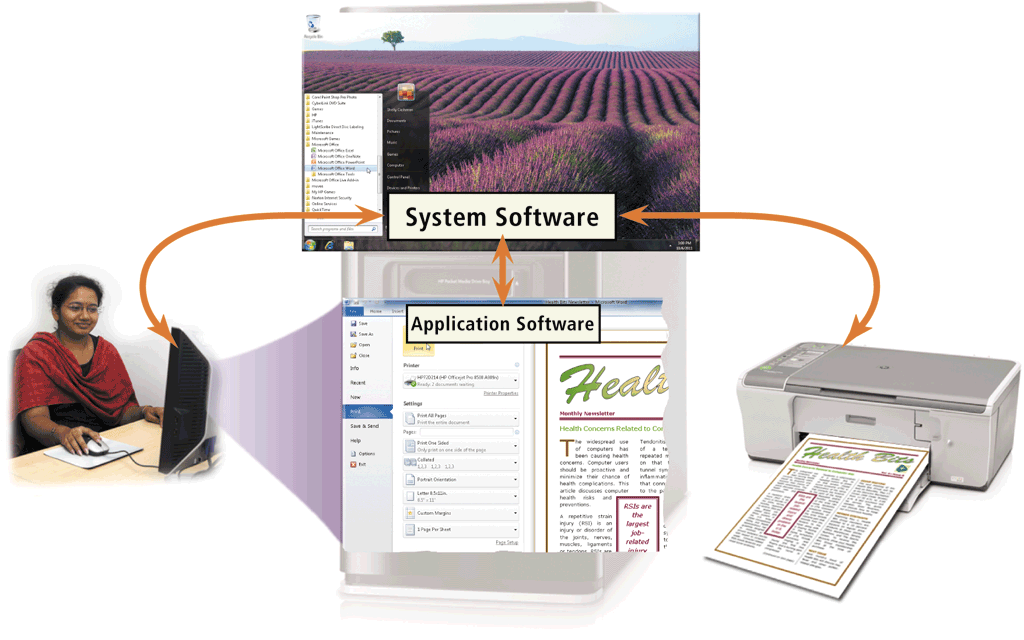 7
Page 143 
Figure 3-2
Discovering Computers 2012: Chapter 3
8
Page 145 
Figure 3-3
Discovering Computers 2012: Chapter 3
Business Software
Business software is application software that assists people while performing business activities
9
Page 146
Discovering Computers 2012: Chapter 3
Business Software
Word processing software allows users to create and manipulate documents
Clip art is a collection of electronic drawings, photos, and other images
10
Page 147
Figure 3-5
Discovering Computers 2012: Chapter 3
Business Software
Additional word processing features include
11
Page 148 
Figure 3-6
Discovering Computers 2012: Chapter 3
Business Software
Developing a document
12
Page 149
Discovering Computers 2012: Chapter 3
Business Software
Spreadsheet software allows users to organize data in rows and columns and perform calculations
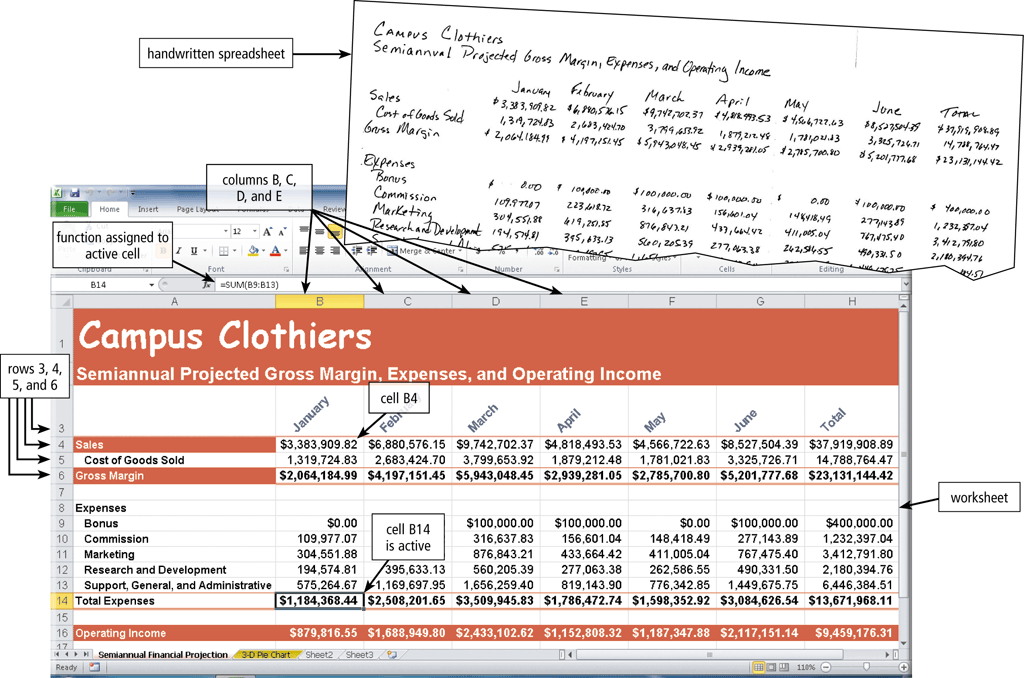 13
Pages 150 - 151 
Figure 3-8
Discovering Computers 2012: Chapter 3
Business Software
A function is a predefined formula that performs common calculations
14
Page 152 
Figure 3-9
Discovering Computers 2012: Chapter 3
Business Software
Charting depicts data in a spreadsheet in graphical form
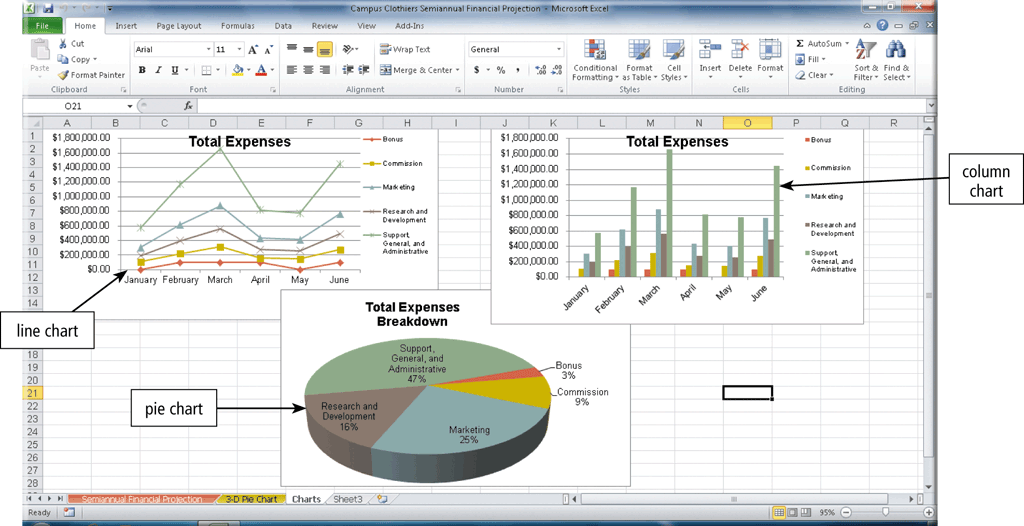 15
Pages 152 – 153 
Figure 3-10
Discovering Computers 2012: Chapter 3
Business Software
A database is a collection of data organized in a manner that allows access, retrieval, and use of that data
Database software allows users to create, access, and manage a database
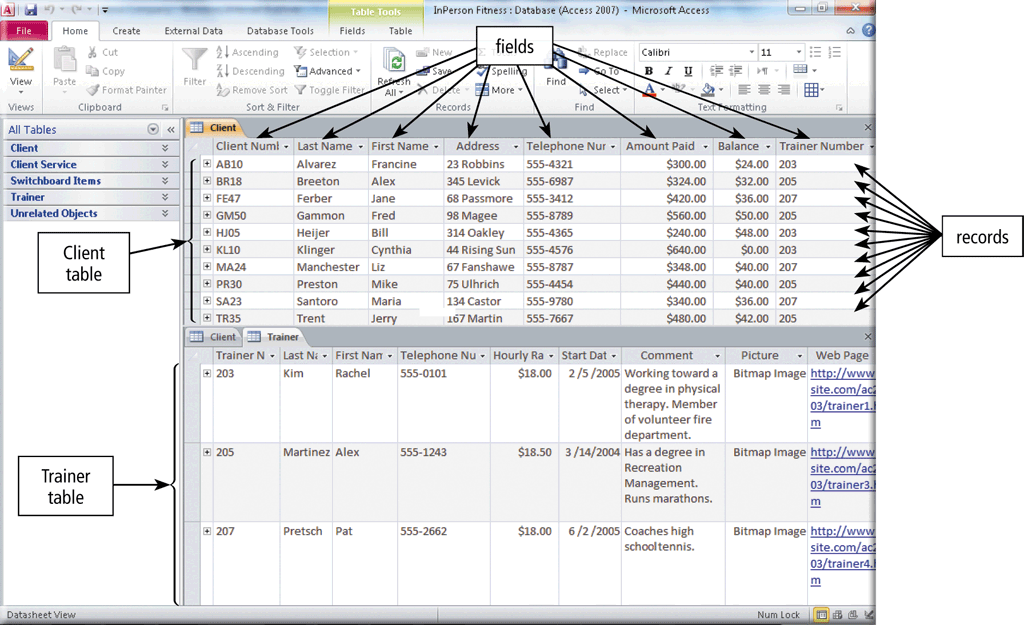 16
Page 153 
Figure 3-11
Discovering Computers 2012: Chapter 3
Business Software
Presentation software allows users to create visual aids for presentations to communicate ideas, messages, and other information to a group
17
Page 154 
Figure 3-12
Discovering Computers 2012: Chapter 3
18
Page 155 
Figure 3-13
Discovering Computers 2012: Chapter 3
Business Software
Note taking software is application software that enables users to enter typed text, handwritten comments, drawings, or sketches anywhere on a page
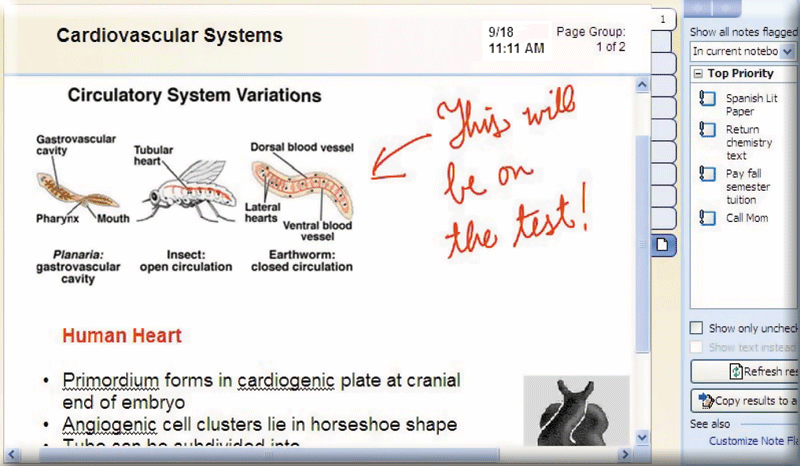 19
Page 156 
Figure 3-14
Discovering Computers 2012: Chapter 3
Business Software
A software suite is a collection of individual programs available together as a unit
A personal information manager (PIM) is application software that includes
20
Page 156
Discovering Computers 2012: Chapter 3
Business Software
Scaled down versions of software are available to work with smart phones and other mobile devices
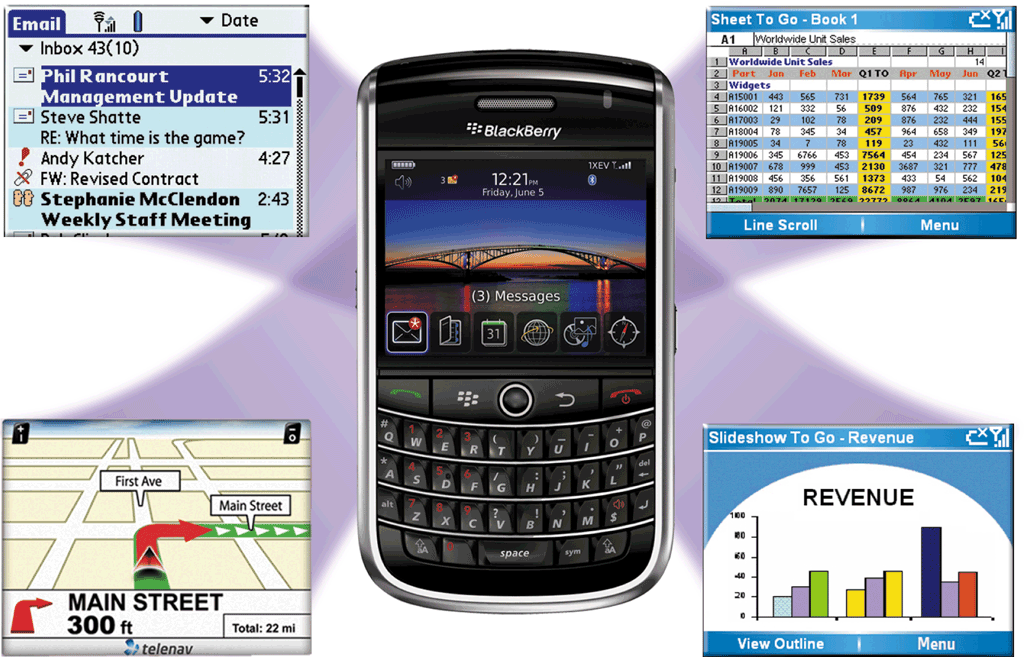 21
Pages 156 – 157 
Figure  3-15
Discovering Computers 2012: Chapter 3
Business Software
22
Pages 157 – 158
Figures 3-16 – 3-18
Discovering Computers 2012: Chapter 3
Business Software
Enterprises typically require special computing solutions for various functional units
23
Page 159
Discovering Computers 2012: Chapter 3
24
Page 159 
Figure 3-19
Discovering Computers 2012: Chapter 3
Graphics and Multimedia Software
25
Pages 160 – 161
Figures 3-20 – 3-22
Discovering Computers 2012: Chapter 3
Graphics and Multimedia Software
26
Pages 162 – 163
Figures 3-23 – 3-25
Discovering Computers 2012: Chapter 3
Video: MediaCell Video Converter
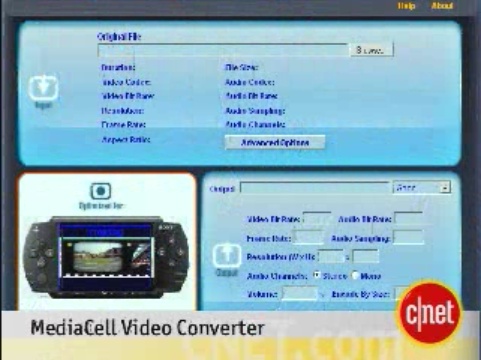 CLICK TO START
27
Discovering Computers 2012: Chapter 3
Graphics and Multimedia Software
Web page authoring software helps users of all skill levels create Web pages that include multimedia and interactive content
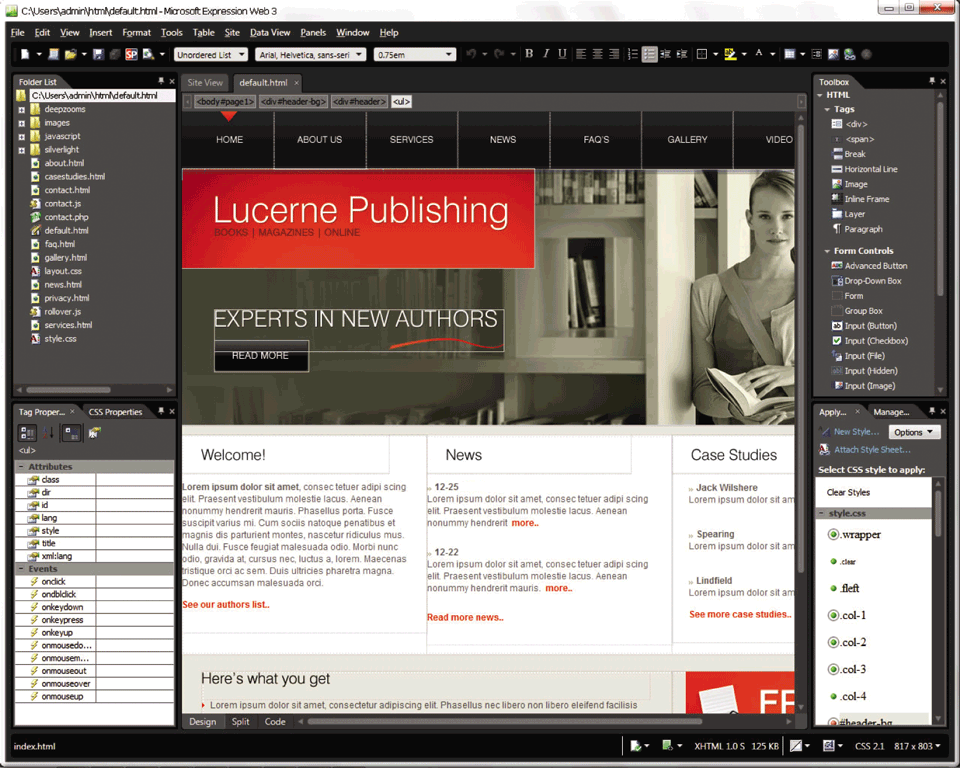 28
Page 164 
Figure 3-26
Discovering Computers 2012: Chapter 3
Software for Home, Personal, and Educational Use
29
Pages 166 – 167 
Figures 3-28 – 3-30
Discovering Computers 2012: Chapter 3
Software for Home, Personal, and Educational Use
30
Pages 167 – 169
Figures 3-31 – 3-33
Discovering Computers 2012: Chapter 3
Software for Home, Personal, and Educational Use
31
Pages 169 – 170
Figures 3-35 – 3-37
Discovering Computers 2012: Chapter 3
Software for Home, Personal, and Educational Use
32
Pages  170 – 172
Figures 3-38 – 3-41
Discovering Computers 2012: Chapter 3
Web Applications
A Web application is a Web site that allows users to access and interact with software from any computer or device that is connected to the Internet
33
Pages 172 – 173
Figure 3-42
Discovering Computers 2012: Chapter 3
34
Page 173 
Figure 3-43
Discovering Computers 2012: Chapter 3
Application Software for Communications
35
Page 174 
Figure 3-44
Discovering Computers 2012: Chapter 3
Learning Tools for Application Software
Online Help is the electronic equivalent of a user manual
You can ask a question or access the Help topics in subject or alphabetical order
36
Page 175 
Figure 3-45a
Discovering Computers 2012: Chapter 3
Learning Tools for Application Software
Web-based Help provides updates and more comprehensive resources to respond to technical issues about software
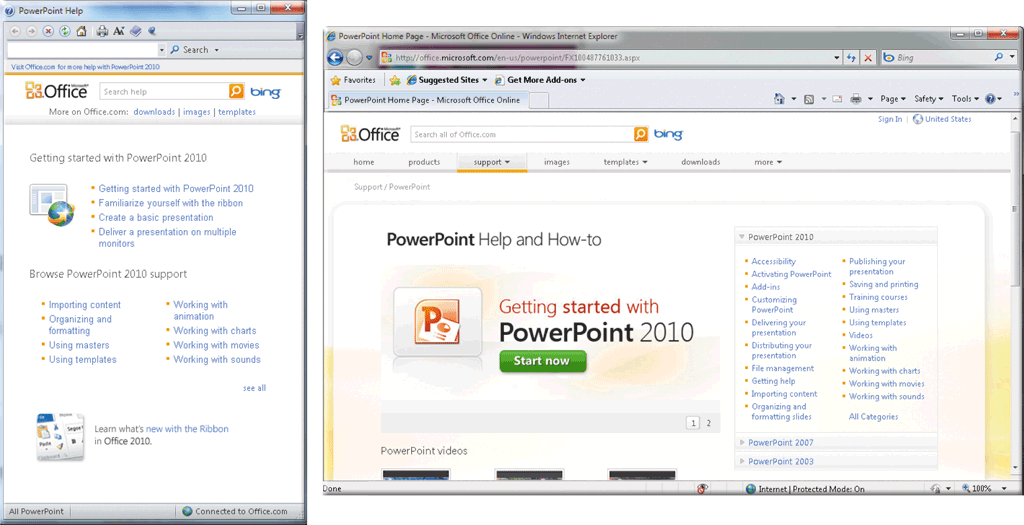 37
Page 175 
Figure 3-45b
Discovering Computers 2012: Chapter 3
Learning Tools for Application Software
Web-based training is a type of CBT that uses Internet technology and consists of application software on the Web
Distance learning (DL) is the delivery of education at one location while the learning takes place at other locations
38
Page 176 
Figure 3-46
Discovering Computers 2012: Chapter 3
Summary
39
Page 177
Discovering Computers 2012: Chapter 3
Chapter 3 Complete
Project due Oct. 17
Use Microsoft Word to type our textbook page.
The page number is 100 + the last two digits of your ID number.
Try to type the page as similar to textbook as possible.
Scan images if necessary, but try to use as much text as possible.

Type another page with Microsoft Word to show off your capability.
Include as much graphics, sounds, HTML, mail merge, style, font, type, ... as possible.
8A-41